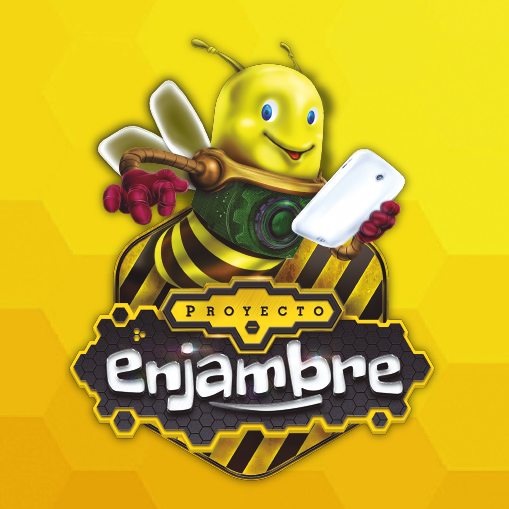 GRUPO DE INVESTIGACIÓN:
Nuestro entorno vivo
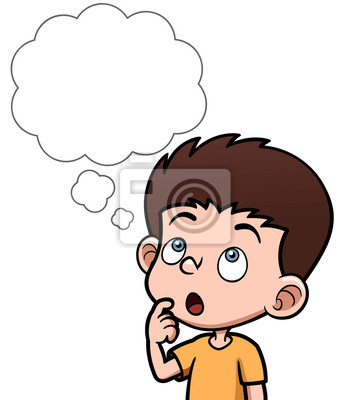 ¿De qué manera la fauna silvestre que se encuentra en los hogares del corregimiento de Pueblo Nuevo, es afectada en su alimentación?
PREGUNTA
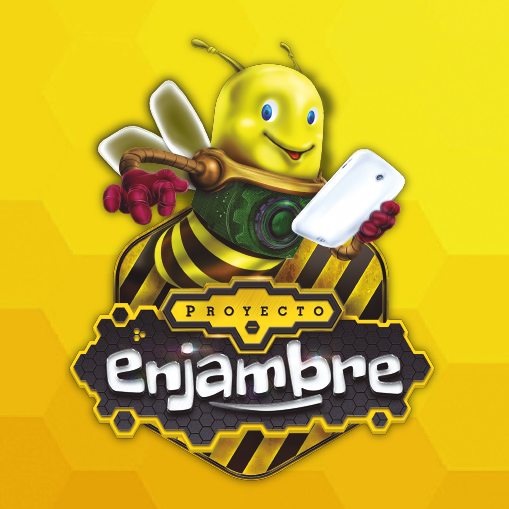 EL PROBLEMA ES EL PROCESO DE ADAPTACION QUE SUFREN LOS ANIMALES SILVESTRES QUE SE ENCUENTRAN EN CAUTIVERIO.
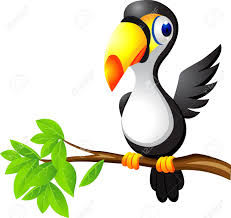 EL  GRUPO BUSCA CONCIENTIZAR A LOS HOGARES DE PUEBLO NUEVO PARA QUE NO SIGAN MANTENIENDO FAUNA SILVESTRE EN CAUTIVERIO.
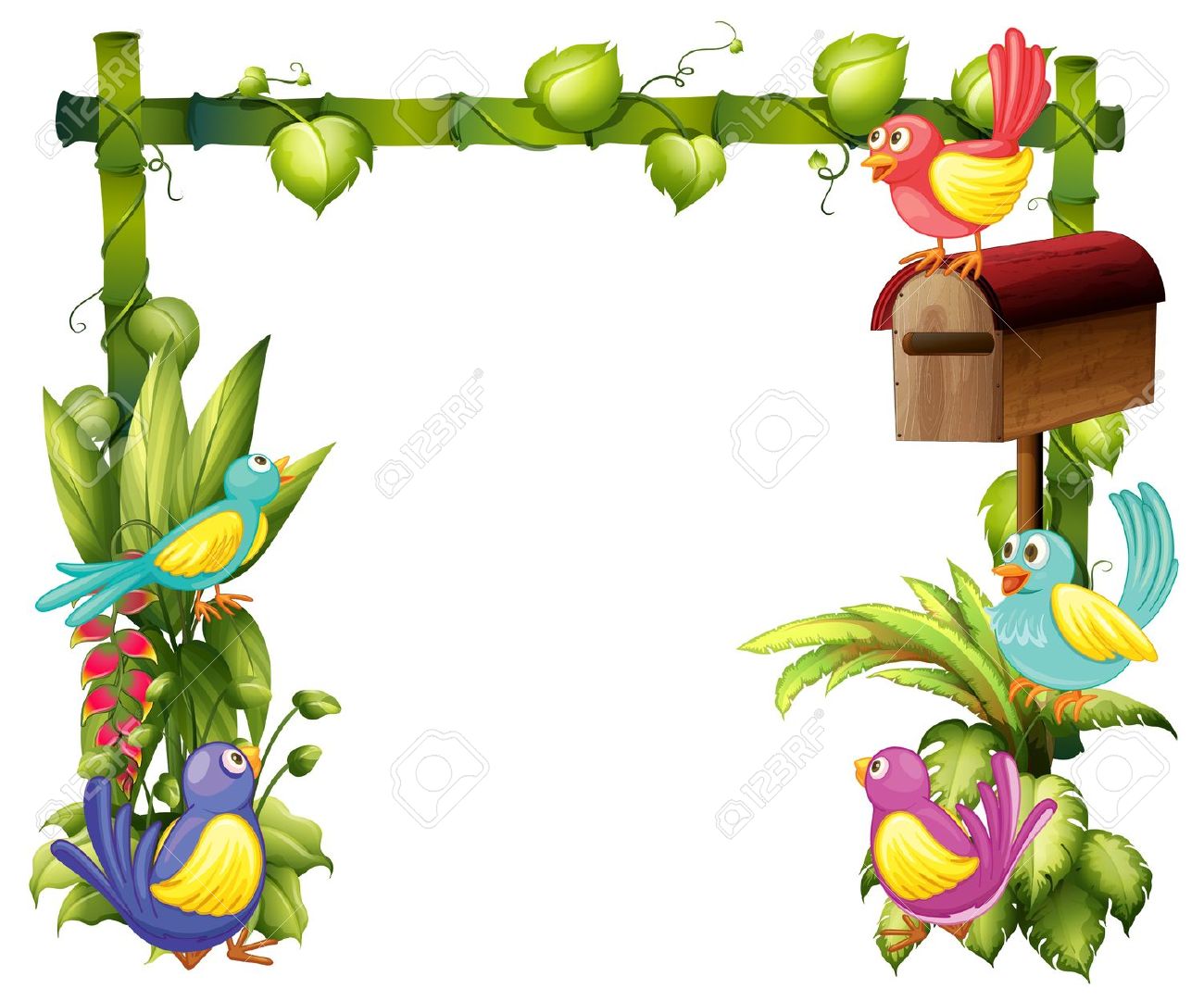 MEDIANTE SALIDAS DE CAMPO SE HA CONCIENTIZADO A LOS HABITANTES DE NUESTRO CORREGIMIENTO  QUE NO VOLVAMOS A REALIZAR ESTAS PRACTICAS , DE NO TENER EN CAUTIVERIO LAS AVES YA QUE SE ESTÁN VIENDO AFECTADAS EN SU ALIMENTACIÓN , REPRODUCCIÓN Y SU ENTORNO NATURAL.
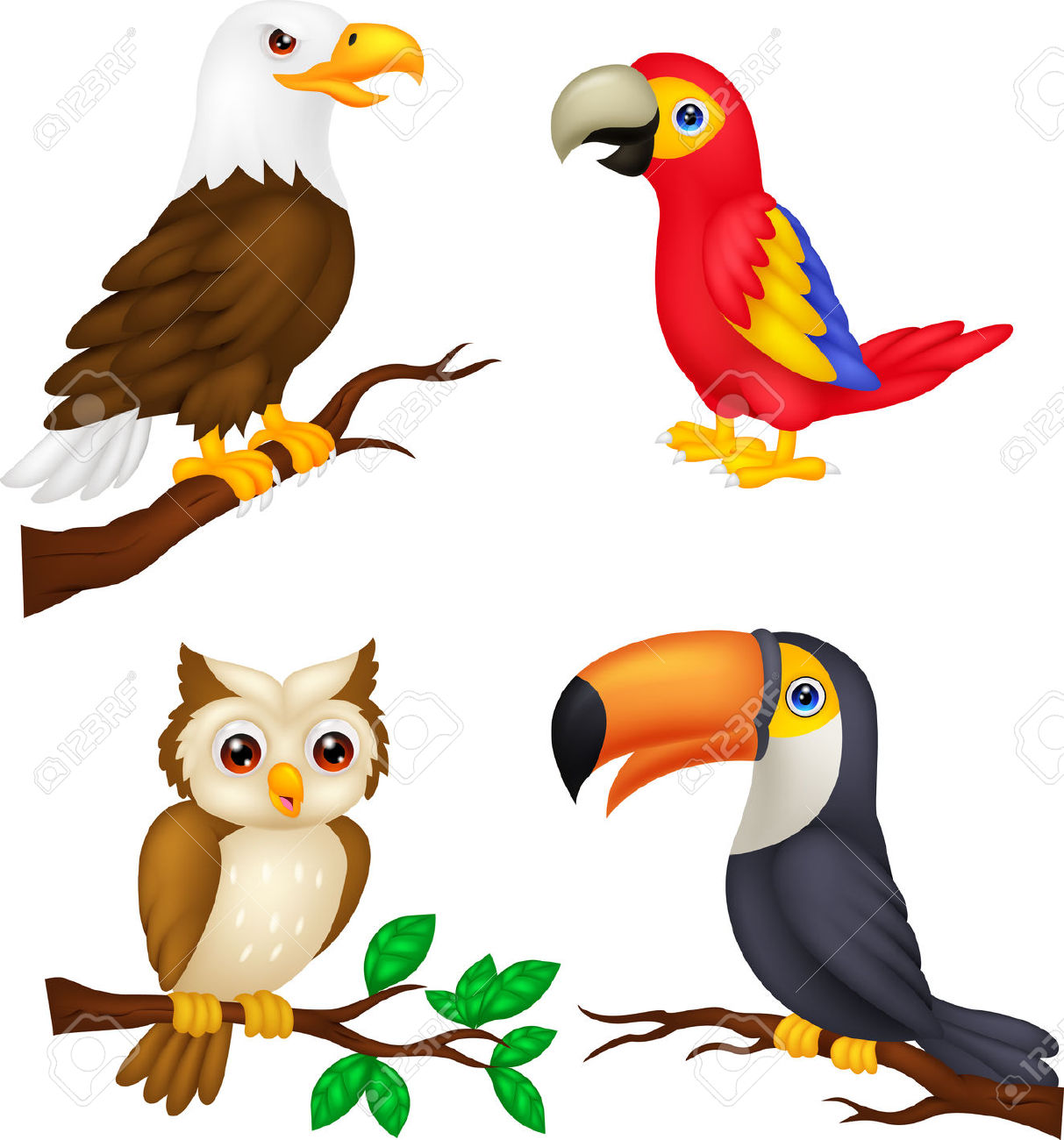 GRACIAS